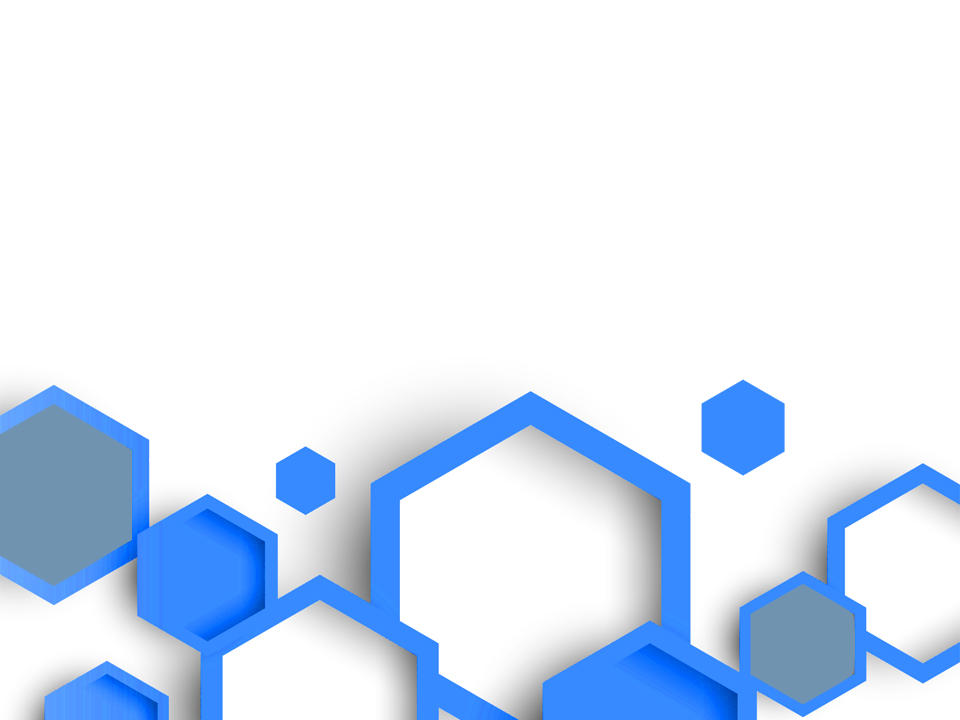 《2022年杭州市临安区人民政府
行政规范性文件清理结果》
政策解读
一、背景依据
《浙江省行政规范性文件管理办法》（省政府令第372号）第二十九条规定，“制定机关应当每隔两年对本机关制定的行政规范性文件组织全面清理”。我区曾于2019年组织行政规范性文件清理工作，时隔两年，根据规定，区政府办公室再次会同区司法局组织开展了区政府行政规范性文件的全面清理工作。
二、清理范围
本次清理是针对2021年底以前现行有效的区政府及区政府办公室行政规范性文件（包括2019年6月30日至2021年12月31日制定的行政规范性文件、上一轮行政规范性文件全面清理后继续有效的文件）。
主要内容与上位法或者改革措施相抵触，或者已被新的法律、法规、规章、规范性文件所替代的
文件适用期已过，调整对象已消失，实际上已经不再实施的
行政规范性文件的部分内容与上位法或者改革措施不一致的
上级部署的涉及行政规范性文件清理的
1
三、清理对象
2
3
4
四、清理流程
根据《浙江省行政规范性文件管理办法》（省政府令第372号）的要求，经区政府同意，区司法局于3月30日牵头组织开展了全区行政规范性文件清理工作。
      按照“谁制定、谁清理”“谁起草、谁清理”的原则，先由起草部门或实施部门提出清理建议，后经社会公开征求意见、部门征求意见、合法性审核等程序，形成《2022年杭州市临安区人民政府行政规范性文件清理结果》（送审稿），并于8月3日经由区政府第6次常务会议审议通过。
五、清理结果
本次清理工作共对126个文件提出清理意见，主要分为以下三种类型：
  一是继续有效的96件；
  二是因文件内容已不合时宜，或者文件已被新的文件所替代，予以废止的16件；
  三是适用期、试用期已过或者调整对象已消失，宣布失效14件。
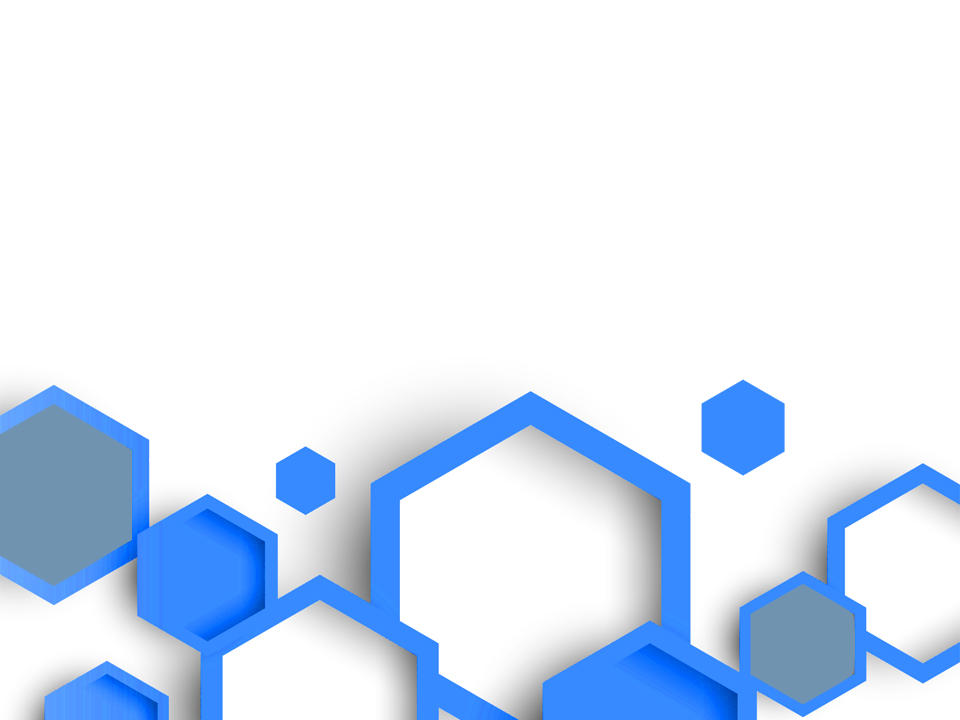 六、解读单位及解读人


解读单位：杭州市临安区司法局
解读人：章威力（局长）
王海波（法治督察科科长）
联系电话：0571-61085083